Microplastic as a vector for micropollutants in
aquatic environments
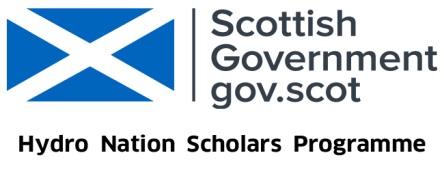 Diana Souza MouraRobert Gordon University, Garthdee Campus, Aberdeen UKd.moura@rgu.ac.uk www.hydronationscholars.scot
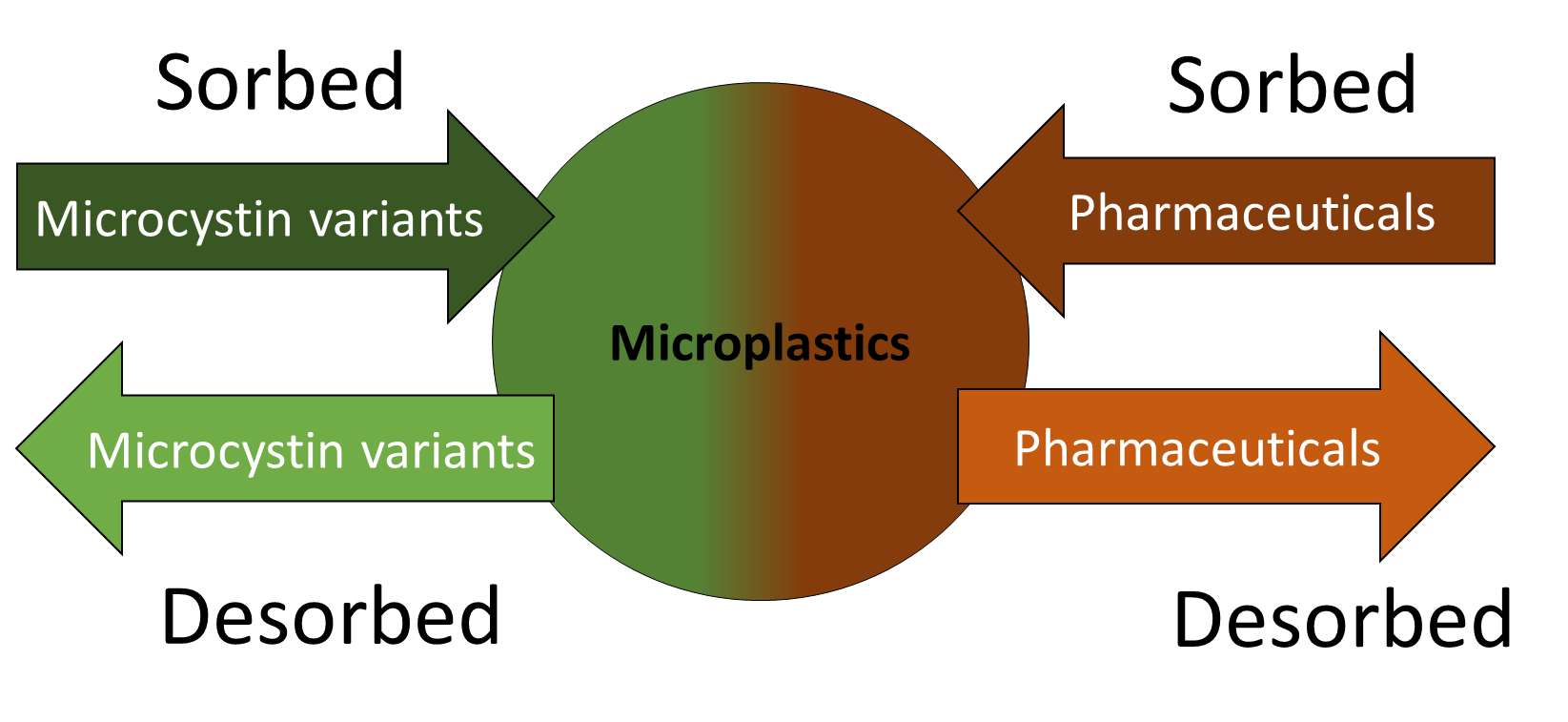 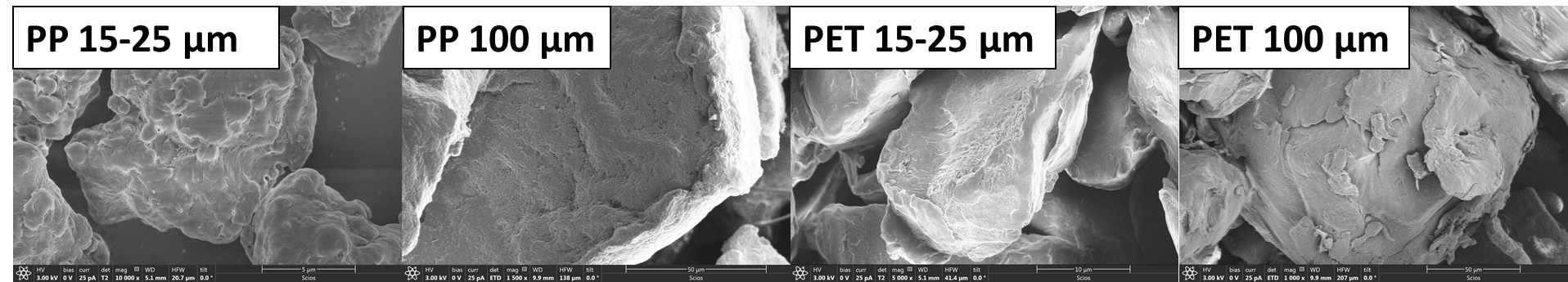 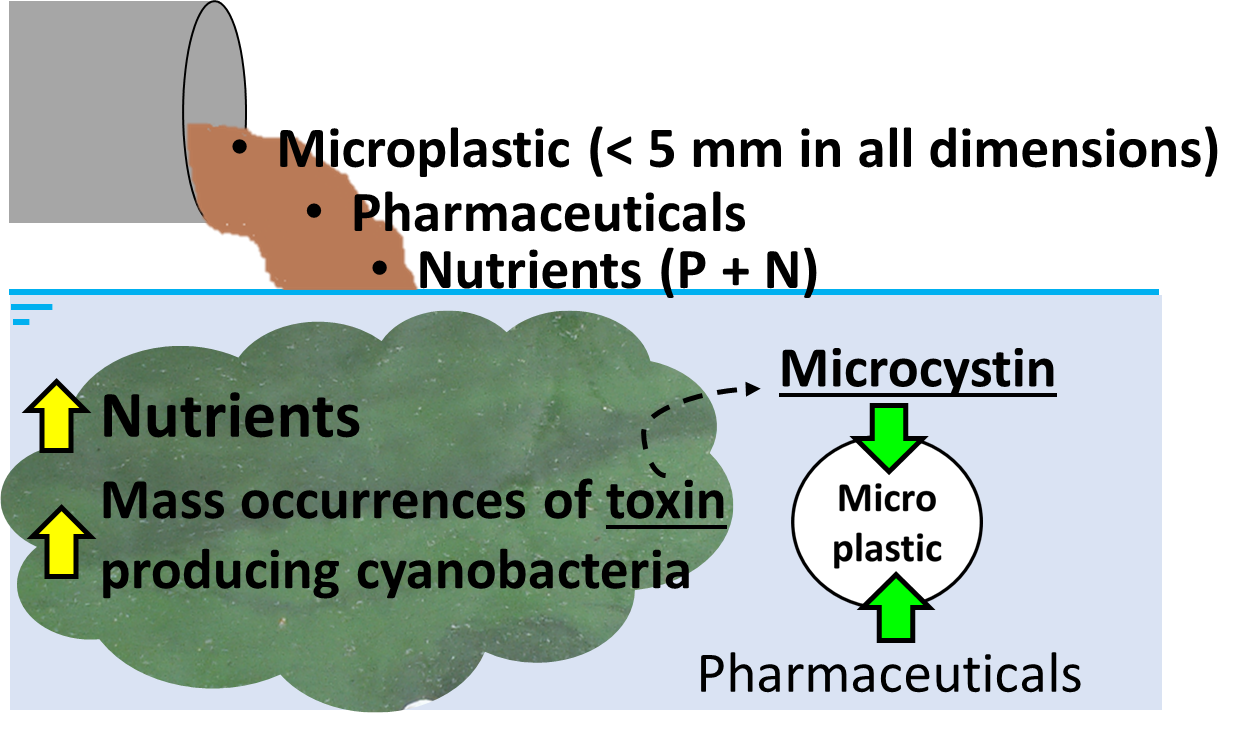 Fig 2. SEM images of polypropylene (PP) and PET sizes 15-25 µm and 100 µm.
Fig 4. Sorption and desorption of microcystin and pharmaceutical on/from microplastics.
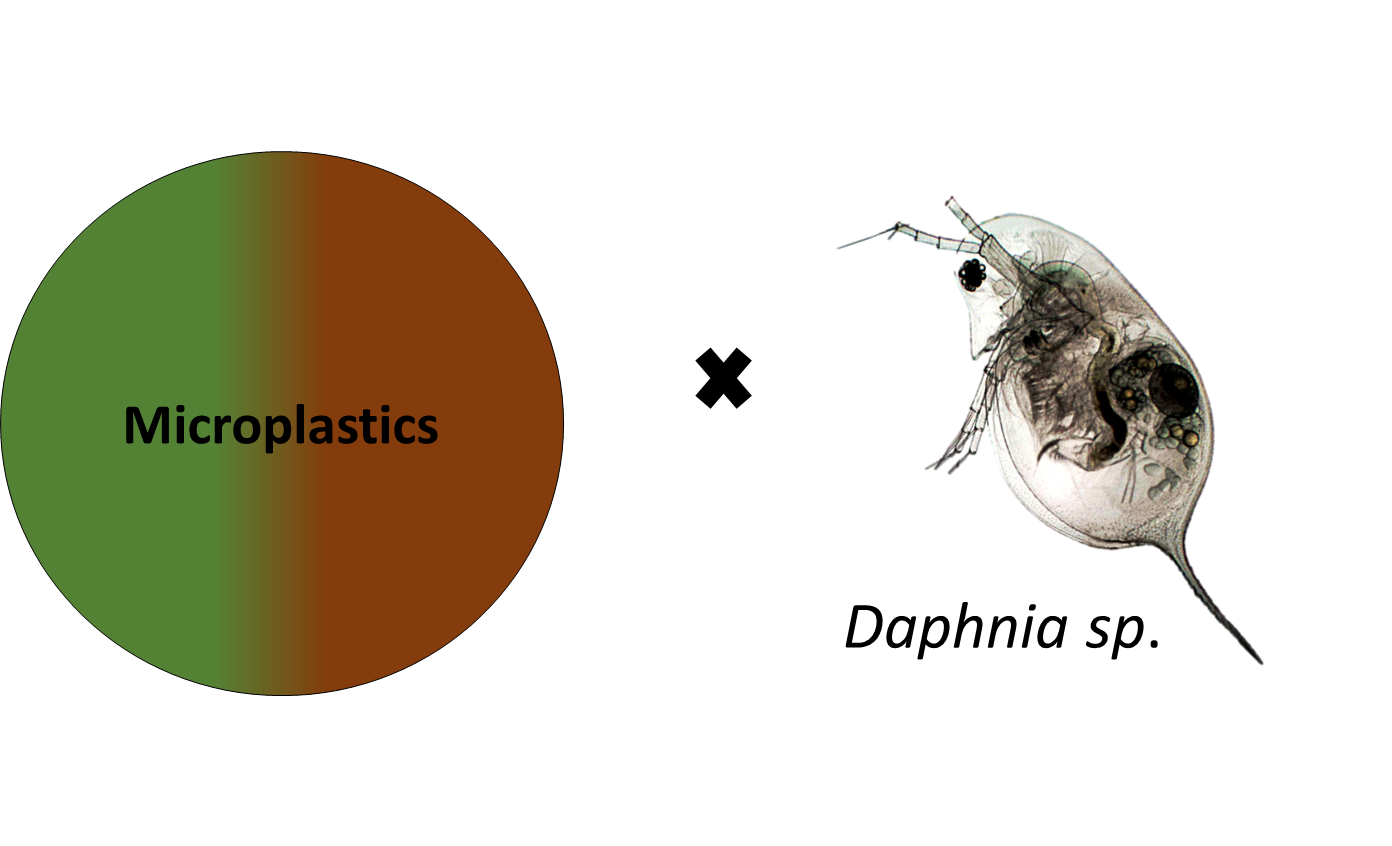 Fig 1. Input of micropollutants in freshwater bodies interacting with a microplastics.
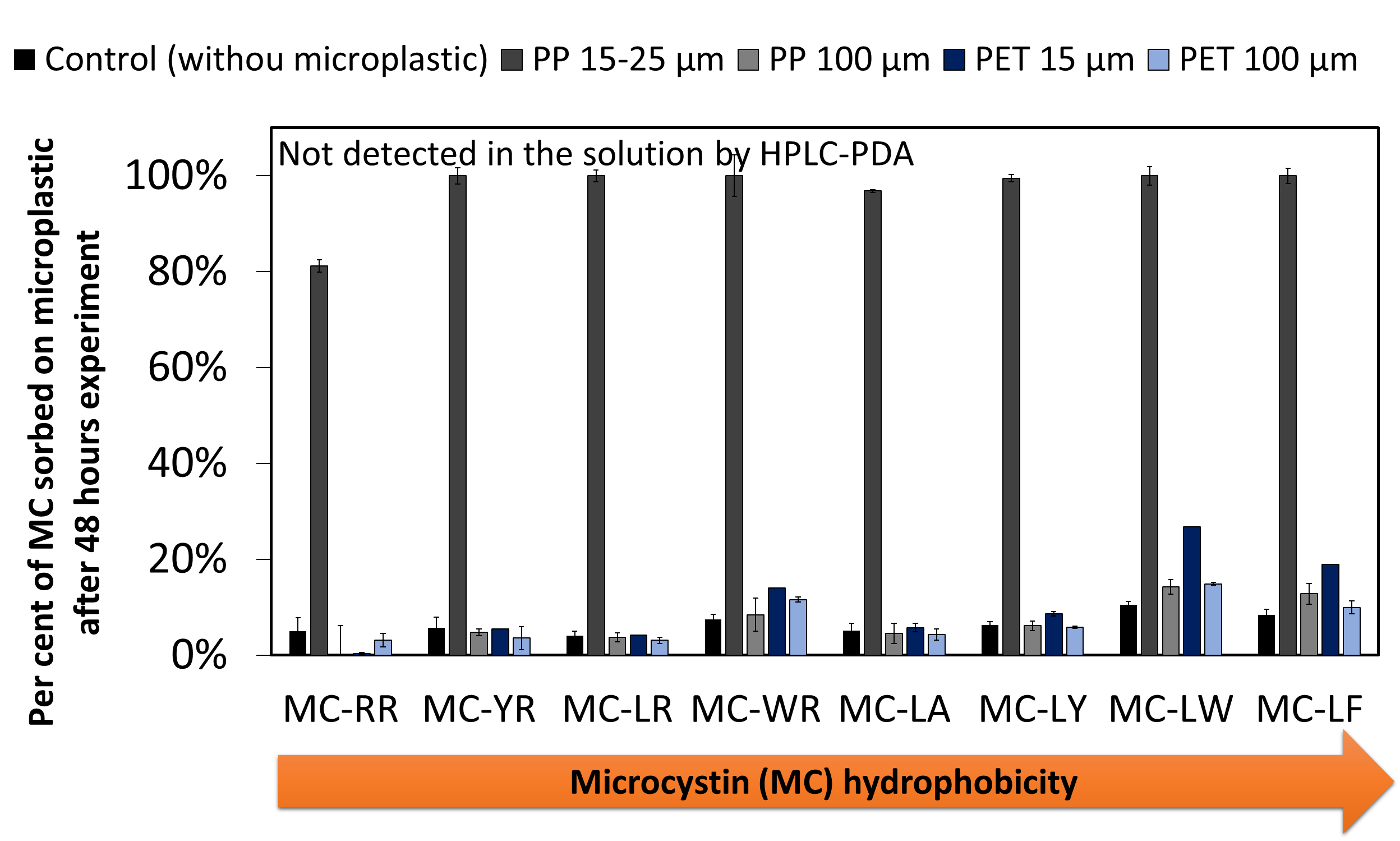 Fig 5. Toxicity test of micropollutant-loaded microplastic on Daphnia sp..
Fig 3 . Per cent sorption of each microcystin analogue on polypropylene (PP) and polyethylene terephthalate (PET) with particles sizes 15-25 µm and 100 µm.
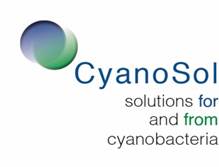 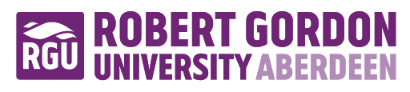